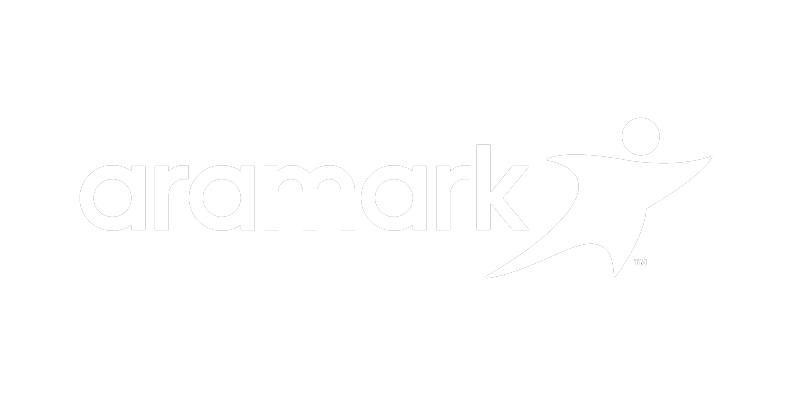 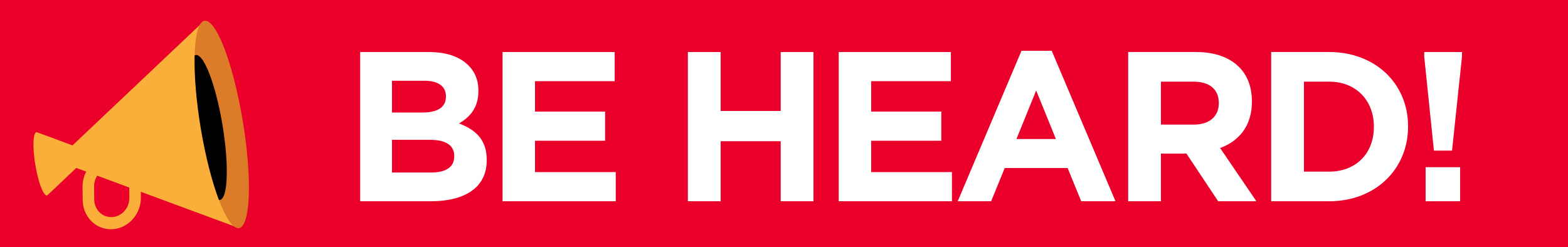 Action Planning Worksheet
Use this worksheet to draft and develop an Engagement Action Plan with your management team.